Abstract

The presentation provides an introduction into the association and disassociation functions, and presents initial thoughts on the content of the related chapter 7.3 of the specification.
Key Concepts ofAssociation and Disassociation
Max Riegel
(Nokia)
P802.1CF Draft ToC
Overview
References, definitions, acronyms and abbreviations
Conformance
Network Reference Model
Basic concepts and terminology
Overview of NRM
Basic, enhanced and comprehensive NRM
Deployment scenarios
Functional Design and Decomposition
Access Network Setup 
Network Discovery and Selection
Association and Disassociation
Authentication and Trust Establishment
Data path establishment, relocation and teardown
Authorization, QoS and policy control
Monitoring and statistics
Fault diagnostics and maintenance
SDN Abstraction	
Annex:
Privacy Engineering
Applicability to non-IEEE 802 PHY layer technologies
Bibliography
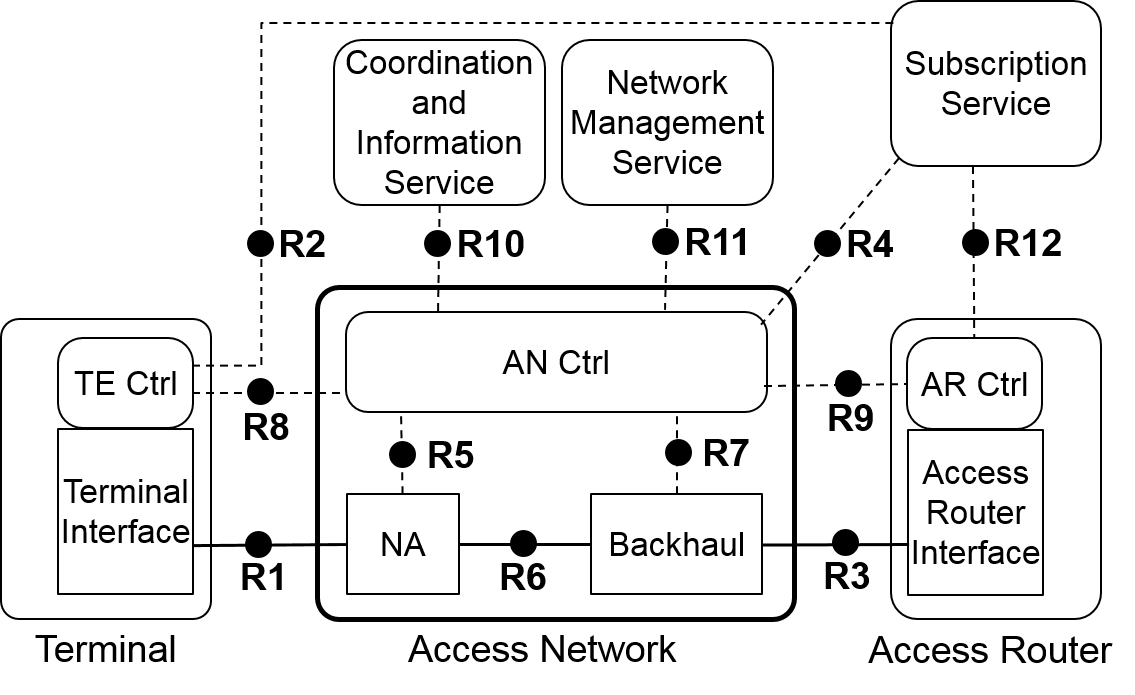 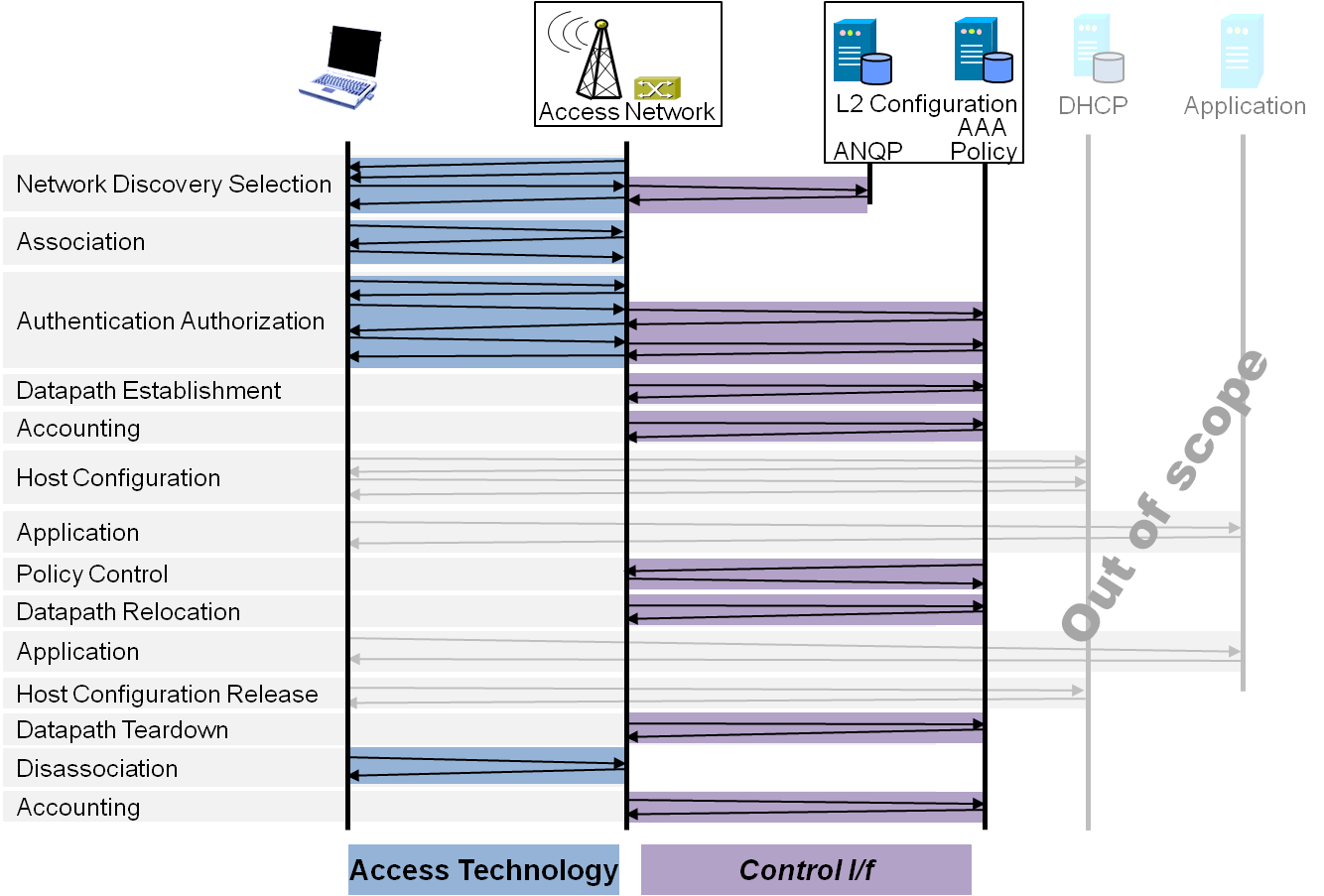 Functional design and decompositionChapter ToC
Introduction
Roles and identifiers
Use cases
Functional requirements
Specific attributes
Basic functions
Detailed procedures
Mapping to IEEE 802 technologies
1. Introduction
Association
Part of the MAC service
Establishment of MAC layer connection
Register with peer MAC entity
Arbitration of PHY and MAC parameters
Capability exchanges
Instantiation of MAC state values
Usually followed by authentication phase
Disassociation
Orderly teardown of MAC layer connection
Release of resources allocated to particular terminal
References in IEEE 802.3 (Arbitration, Chap 37), IEEE 802.11 (6.3.7-6.3.9), IEEE 802.16 (Registration, 6.3.9.9.), IEEE 802.15.4 (5.1.3)
Description will mainly follow 802.11 and 802.3
2. Roles and identifiers
TEI
Originating entity of sending ASSOCIATE.request
TEC
Provides target attributes for connection set-up to TEI
NA
Entity, the TEI seeks to associate with
ANC
Provides capabilities and constraints for associations  to NA
May forward session context to target NA in case of handover and REASSOCIATE
Informs SS about the termination of a session after disassociation
3. Use cases
MAC layer connection set-up of TE to NA as part of network entry
TE registers with target NA after scanning and selection of most appropriate NA
MAC layer connection relocation from serving NA to target NA
TE seeks for handover to other NA and informs target NA as well as serving NA about relocation of connection.
Various options for speeding up relocation process by pre-establishment of session context or by transfer of session context from serving to target NA
MAC layer connection teardown due to various reasons to clean up session table in TE and NA and release allocated resources
TE or NA informs peer about upcoming drop of the connection for various reason. Disassociate message allows for timely release of resources and cleaning up connection states.
Without DISASSOCOATE message, connection would be removed after time-out
4. Functional requirements
Should allow for capabilities discovery
Should support extensible parameter sets for capabilities
Should allow for orderly capabilities negotiation
Should support prioritized lists of capabilities sets
Should support MAC addresses for identifying the peer entities
Should support that TEs are changing their MAC addresses from session to session
Should support extensible list of reason codes for acknowledgements messages
Should support dynamic selection of subsequent authentication procedure
Should support orderly teardown of MAC connections
May support fast relocation procedures by dedicated REASSOCIATE message and session context transfer
Should support vendor specific extensions of the attribute sets
5. Specific attributes
Protocol configuration
E.g. Time-out values, attribute sets, protocol-version, fast-handover support
Link Capability Information
E.g. Supported PHY and MAC modes, supported channels
Preferred and requested link capabilities
E.g. broadcast modes, minimum/maximum MCS, power-save
Security and QoS capabilities
E.g. authentication and encryption modes, QoS models
Support of particular services
E.g. emergency services, regulatory requirements
Result codes
E.g. success, time-out, loss-of-carrier
6. Basic functions
Preassociation
???
Association
{-request, -response, -indication, -confirm}
Reassociation
{-request, -response, -indication, -confirm}
Disassociation
{-request, -indication, -confirm}
7. Detailed procedures
Successful connection setup with negotiation of connection parameters
Failing connection setup due to mismatch of capabilities
Orderly session teardown initiated by TE
Session termination enforced by NA
Session relocation without support of fast transition schemes
Session relocation with support of fast transition schemes
8. Mapping to IEEE 802 technologies
References to related sections in IEEE 802.3, 802.11, 802.16, 802.22
Capabilities comparison between IEEE technologies regarding support of functions
Conclusion
The slides present the basic concepts for writing the text for the Chapter 7.3 Association and Disassociation. It is intended to align the descriptions mainly to 802.3 and 802.11 specifications with providing some information on related 802.16/802.22 procedures
Any comments or recommendations ?